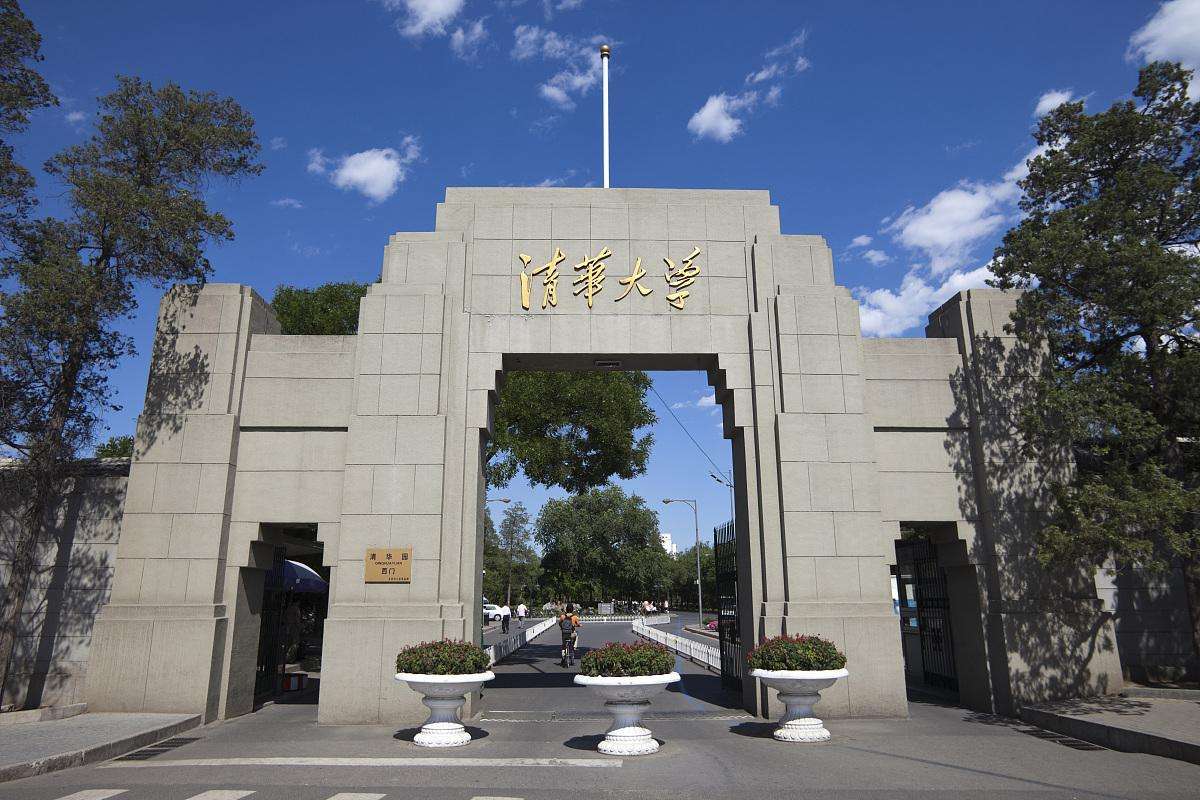 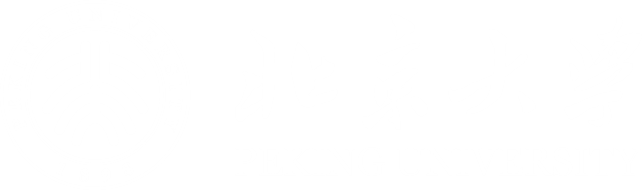 毕业论文答辩PPT模板
LOREM IPSUM DOLOR SIT AMET, CONSECTETUR ADIPISICING ELIT LOREM IPSUM DOLOR
时间：
汇报人：PPT818
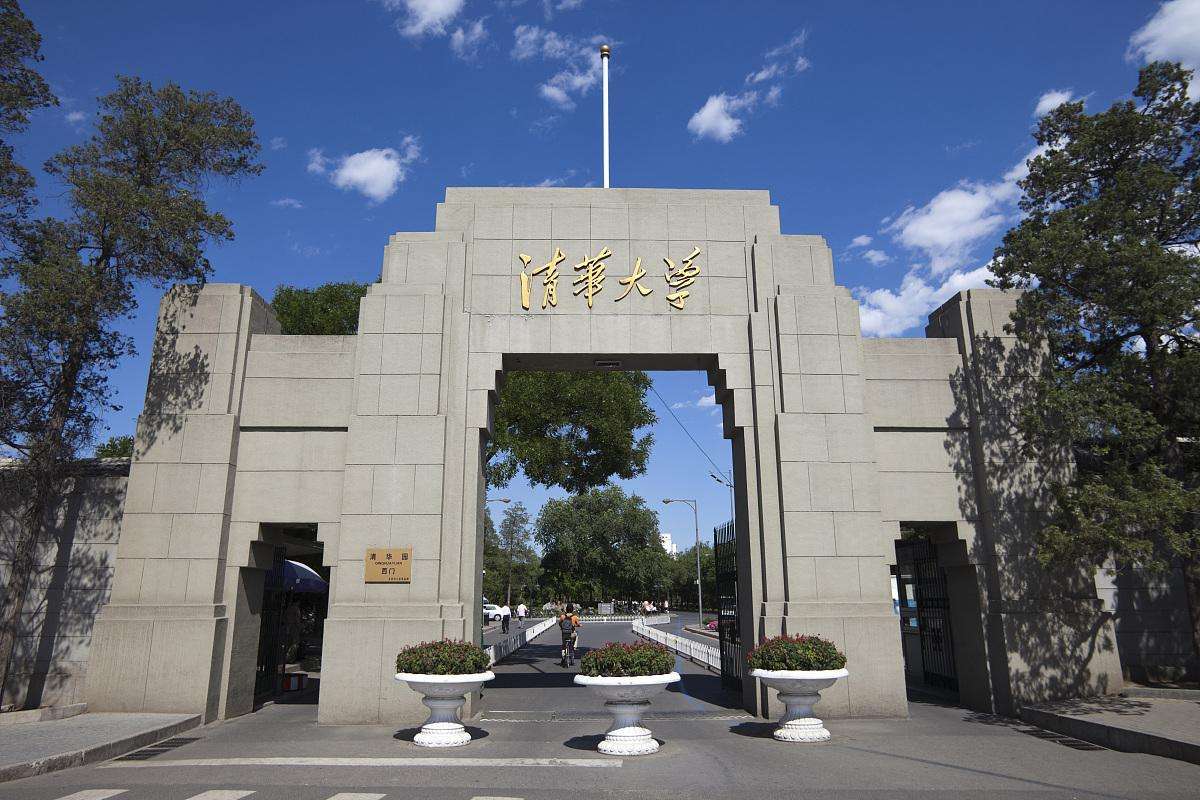 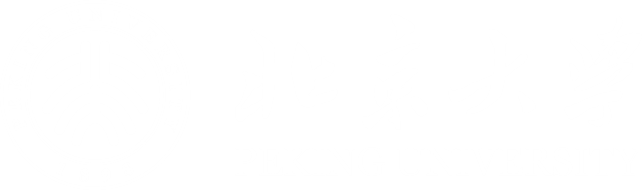 目录
1
2
3
5
4
关键技术与实践难点
绪论
研究方法与思路
研究成果与应用
相关建议与论文总结
CONTENTS
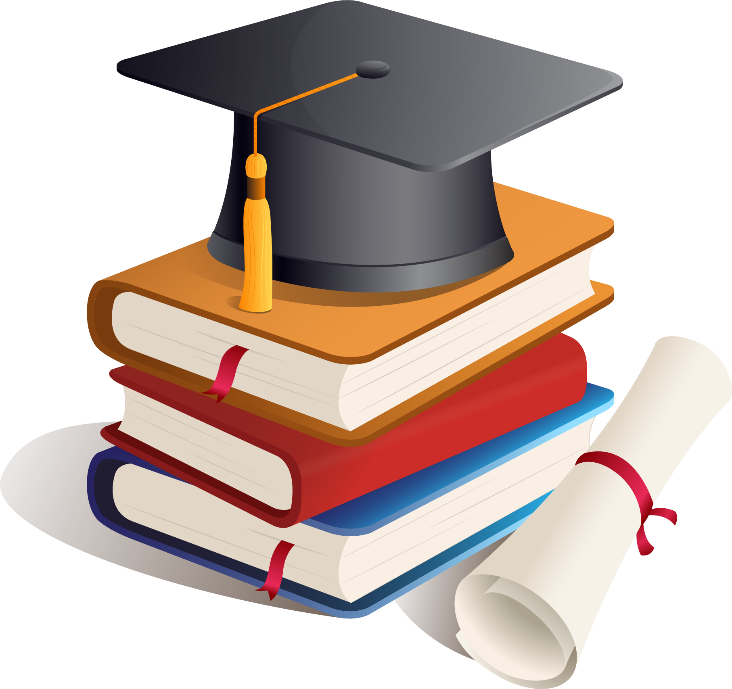 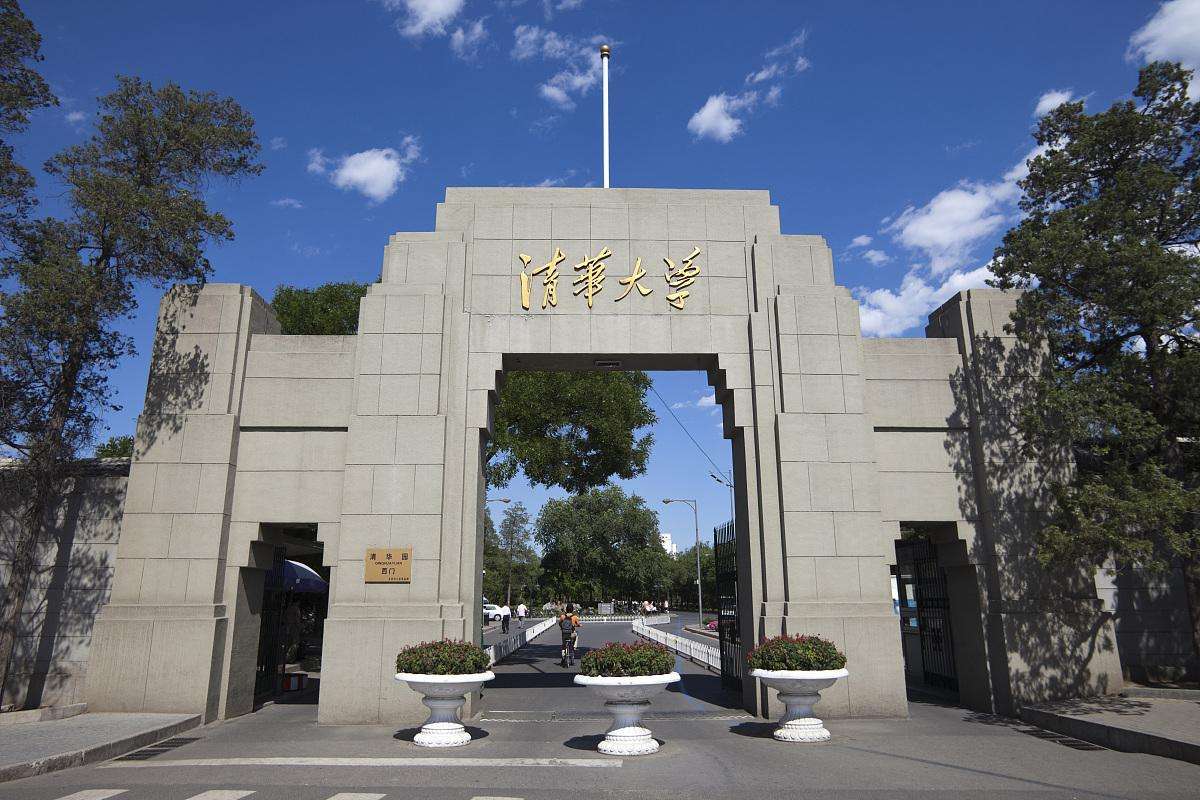 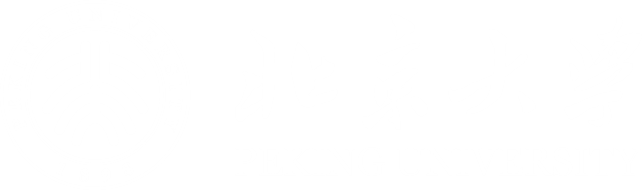 绪论
/01
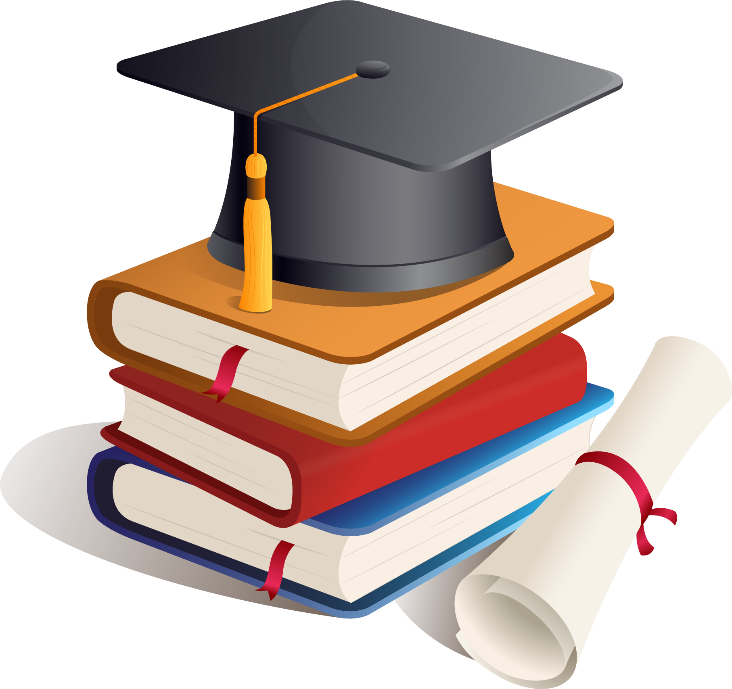 贡献创新
理论基础
研究意义
选题背景
绪论
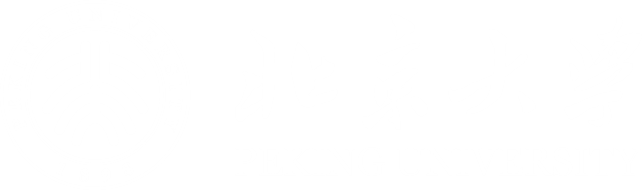 LOREM IPSUM DOLOR
1
1
1
1
Text here
Text here
Text here
Text here
Copy paste fonts. Choose the only option to retain text.….. Copy paste fonts. Choose the only option to retain text.….. Copy paste fonts. Choose the only option to retain text.….. Copy paste fonts. Choose the only option to retain text.…..
Copy paste fonts. Choose the only option to retain text.….. Copy paste fonts. Choose the only option to retain text.….. Copy paste fonts. Choose the only option to retain text.….. Copy paste fonts. Choose the only option to retain text.…..
Copy paste fonts. Choose the only option to retain text.….. Copy paste fonts. Choose the only option to retain text.….. Copy paste fonts. Choose the only option to retain text.….. Copy paste fonts. Choose the only option to retain text.…..
Copy paste fonts. Choose the only option to retain text.….. Copy paste fonts. Choose the only option to retain text.….. Copy paste fonts. Choose the only option to retain text.….. Copy paste fonts. Choose the only option to retain text.…..
01
04
02
03
绪论
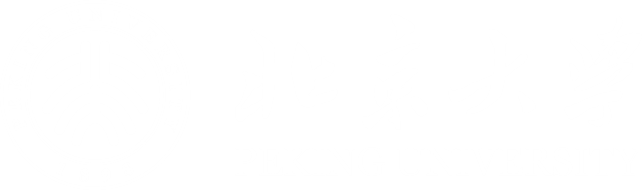 LOREM IPSUM DOLOR
1
1
Text here
Text here
Copy paste fonts. Choose the only option to retain text.….. Copy paste fonts. Choose the only option to retain text.….. Copy paste fonts. Choose the only option to retain text.….. Copy paste fonts. Choose the only option to retain text.…..
Copy paste fonts. Choose the only option to retain text.….. Copy paste fonts. Choose the only option to retain text.….. Copy paste fonts. Choose the only option to retain text.….. Copy paste fonts. Choose the only option to retain text.…..
绪论
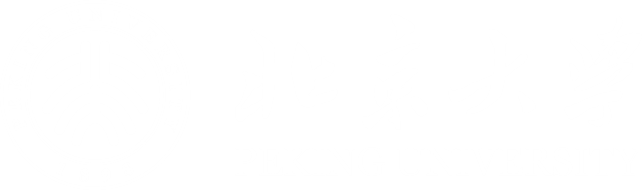 LOREM IPSUM DOLOR
概述：您的内容打在这里，或者通过复制您的文本后，在此框中选择粘贴，并选择只保留文字。在此录入上述图表的综合描述说明，在此录入上述图表的综合描述说明，在此录入上述图表的综合描述说明，在此录入上述图表的综合描述说明。
1
1
1
1
Text here
Text here
Text here
Text here
Copy paste fonts. Choose the only option to retain text.….. Copy paste fonts. Choose the only option to retain text.….. Copy paste fonts. Choose the only option to retain text.….. Copy paste fonts. Choose the only option to retain text.…..
Copy paste fonts. Choose the only option to retain text.….. Copy paste fonts. Choose the only option to retain text.….. Copy paste fonts. Choose the only option to retain text.….. Copy paste fonts. Choose the only option to retain text.…..
Copy paste fonts. Choose the only option to retain text.….. Copy paste fonts. Choose the only option to retain text.….. Copy paste fonts. Choose the only option to retain text.….. Copy paste fonts. Choose the only option to retain text.…..
Copy paste fonts. Choose the only option to retain text.….. Copy paste fonts. Choose the only option to retain text.….. Copy paste fonts. Choose the only option to retain text.….. Copy paste fonts. Choose the only option to retain text.…..
03
02
04
01
05
绪论
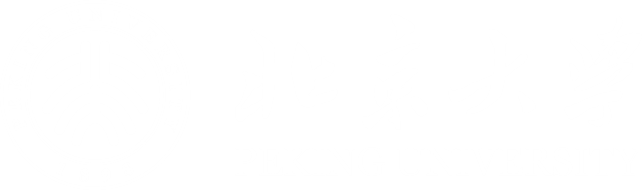 LOREM IPSUM DOLOR
概述：您的内容打在这里，或者通过复制您的文本后，在此框中选择粘贴，并选择只保留文字。在此录入上述图表的综合描述说明，在此录入上述图表的综合描述说明，在此录入上述图表的综合描述说明，在此录入上述图表的综合描述说明。
1
1
1
1
Text here
Text here
Text here
Text here
Copy paste fonts. Choose the only option to retain text.….. Copy paste fonts. Choose the only option to retain text.….. Copy paste fonts. Choose the only option to retain text.….. Copy paste fonts. Choose the only option to retain text.…..
Copy paste fonts. Choose the only option to retain text.….. Copy paste fonts. Choose the only option to retain text.….. Copy paste fonts. Choose the only option to retain text.….. Copy paste fonts. Choose the only option to retain text.…..
Copy paste fonts. Choose the only option to retain text.….. Copy paste fonts. Choose the only option to retain text.….. Copy paste fonts. Choose the only option to retain text.….. Copy paste fonts. Choose the only option to retain text.…..
Copy paste fonts. Choose the only option to retain text.….. Copy paste fonts. Choose the only option to retain text.….. Copy paste fonts. Choose the only option to retain text.….. Copy paste fonts. Choose the only option to retain text.…..
20%
15%
40%
25%
65%
绪论
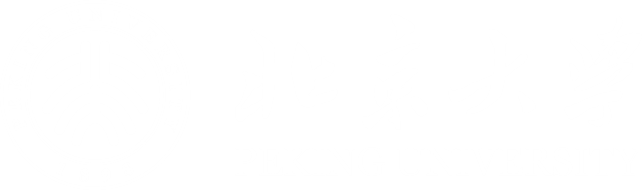 LOREM IPSUM DOLOR
概述：您的内容打在这里，或者通过复制您的文本后，在此框中选择粘贴，并选择只保留文字。在此录入上述图表的综合描述说明，在此录入上述图表的综合描述说明，在此录入上述图表的综合描述说明，在此录入上述图表的综合描述说明。
1
1
1
1
Text here
Text here
Text here
Text here
Copy paste fonts. Choose the only option to retain text.….. Copy paste fonts. Choose the only option to retain text.….. Copy paste fonts. Choose the only option to retain text.….. Copy paste fonts. Choose the only option to retain text.…..
Copy paste fonts. Choose the only option to retain text.….. Copy paste fonts. Choose the only option to retain text.….. Copy paste fonts. Choose the only option to retain text.….. Copy paste fonts. Choose the only option to retain text.…..
Copy paste fonts. Choose the only option to retain text.….. Copy paste fonts. Choose the only option to retain text.….. Copy paste fonts. Choose the only option to retain text.….. Copy paste fonts. Choose the only option to retain text.…..
Copy paste fonts. Choose the only option to retain text.….. Copy paste fonts. Choose the only option to retain text.….. Copy paste fonts. Choose the only option to retain text.….. Copy paste fonts. Choose the only option to retain text.…..
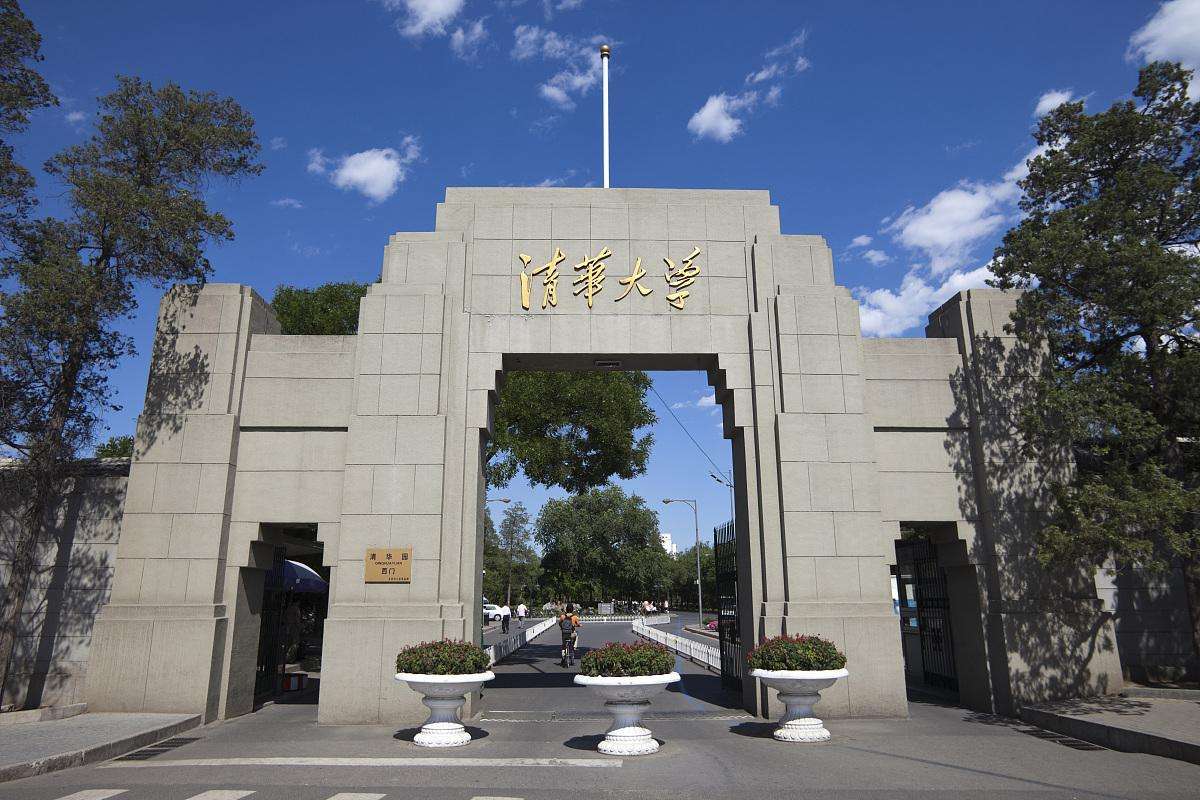 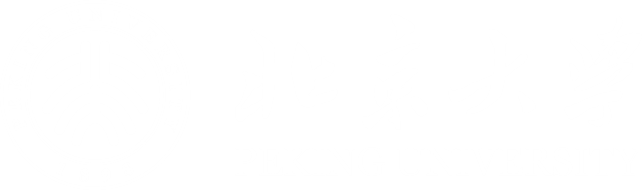 研究思路与方法
/02
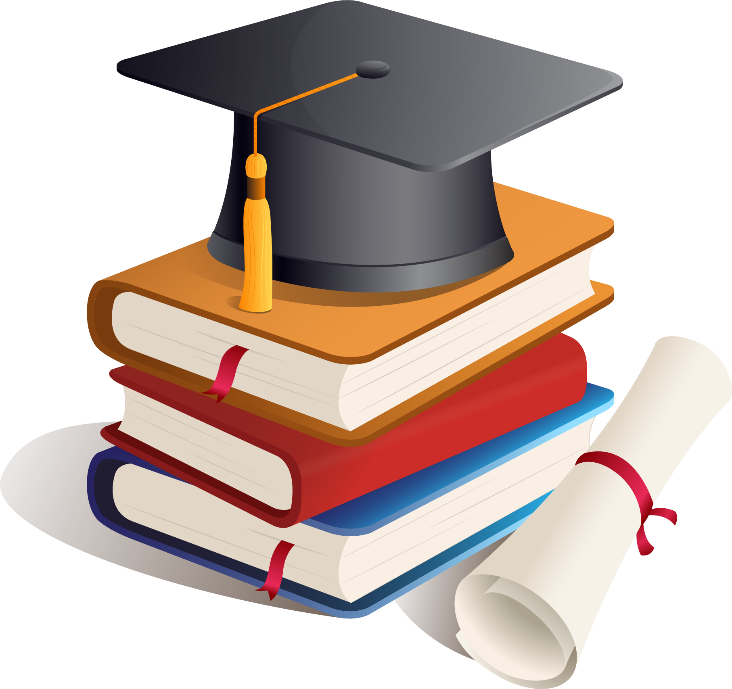 贡献创新
理论基础
研究意义
选题背景
研究思路与方法
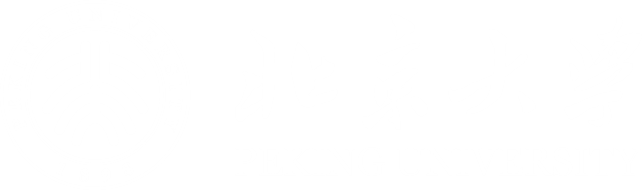 LOREM IPSUM DOLOR
概述：您的内容打在这里，或者通过复制您的文本后，在此框中选择粘贴，并选择只保留文字。在此录入上述图表的综合描述说明，在此录入上述图表的综合描述说明，在此录入上述图表的综合描述说明，在此录入上述图表的综合描述说明。
Text here
Text here
Copy paste fonts. Choose the only option to retain text.
……
Copy paste fonts. Choose the only option to retain text.
……
Unified fonts make reading more fluent.
Theme color makes PPT more convenient to change.
Adjust the spacing to adapt to Chinese typesetting, use the reference line in PPT.
Text here
Copy paste fonts. Choose the only option to retain text.
……
研究思路与方法
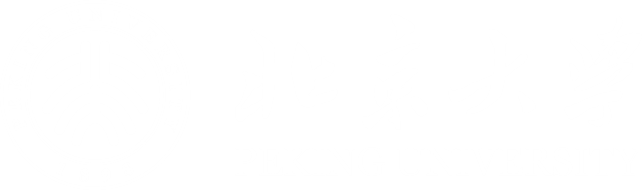 LOREM IPSUM DOLOR
1
1
1
Text here
Text here
Text here
Copy paste fonts. Choose the only option to retain text.….. Copy paste fonts. Choose the only option to retain text.….. Copy paste fonts. Choose the only option to retain text.….. Copy paste fonts. Choose the only option to retain text.…..
Copy paste fonts. Choose the only option to retain text.….. Copy paste fonts. Choose the only option to retain text.….. Copy paste fonts. Choose the only option to retain text.….. Copy paste fonts. Choose the only option to retain text.…..
Copy paste fonts. Choose the only option to retain text.….. Copy paste fonts. Choose the only option to retain text.….. Copy paste fonts. Choose the only option to retain text.….. Copy paste fonts. Choose the only option to retain text.…..
研究思路与方法
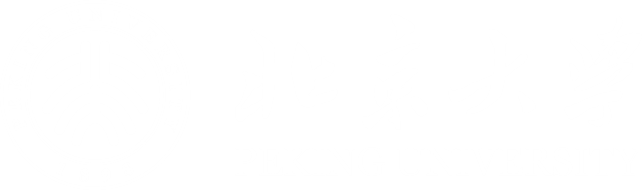 LOREM IPSUM DOLOR
概述：您的内容打在这里，或者通过复制您的文本后，在此框中选择粘贴，并选择只保留文字。在此录入上述图表的综合描述说明，在此录入上述图表的综合描述说明，在此录入上述图表的综合描述说明，在此录入上述图表的综合描述说明。
1
1
1
1
Text here
Text here
Text here
Text here
Copy paste fonts. Choose the only option to retain text.….. Copy paste fonts. Choose the only option to retain text.….. Copy paste fonts. Choose the only option to retain text.….. Copy paste fonts. Choose the only option to retain text.…..
Copy paste fonts. Choose the only option to retain text.….. Copy paste fonts. Choose the only option to retain text.….. Copy paste fonts. Choose the only option to retain text.….. Copy paste fonts. Choose the only option to retain text.…..
Copy paste fonts. Choose the only option to retain text.….. Copy paste fonts. Choose the only option to retain text.….. Copy paste fonts. Choose the only option to retain text.….. Copy paste fonts. Choose the only option to retain text.…..
Copy paste fonts. Choose the only option to retain text.….. Copy paste fonts. Choose the only option to retain text.….. Copy paste fonts. Choose the only option to retain text.….. Copy paste fonts. Choose the only option to retain text.…..
02
01
03
研究思路与方法
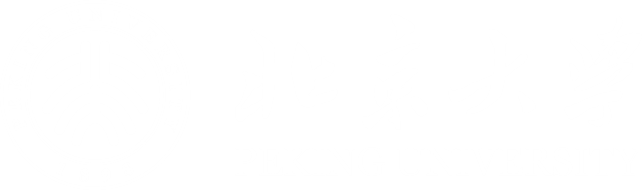 LOREM IPSUM DOLOR
概述：您的内容打在这里，或者通过复制您的文本后，在此框中选择粘贴，并选择只保留文字。在此录入上述图表的综合描述说明，在此录入上述图表的综合描述说明，在此录入上述图表的综合描述说明，在此录入上述图表的综合描述说明。
Unified fonts make reading more fluent.
1
1
1
Text here
Text here
Text here
Copy paste fonts. Choose the only option to retain text.….. Copy paste fonts. Choose the only option to retain text.….. Copy paste fonts. Choose the only option to retain text.….. Copy paste fonts. Choose the only option to retain text.…..
Copy paste fonts. Choose the only option to retain text.….. Copy paste fonts. Choose the only option to retain text.….. Copy paste fonts. Choose the only option to retain text.….. Copy paste fonts. Choose the only option to retain text.…..
Copy paste fonts. Choose the only option to retain text.….. Copy paste fonts. Choose the only option to retain text.….. Copy paste fonts. Choose the only option to retain text.….. Copy paste fonts. Choose the only option to retain text.…..
Theme color makes PPT more convenient to change.
Adjust the spacing to adapt to Chinese typesetting, use the reference line in PPT.
研究思路与方法
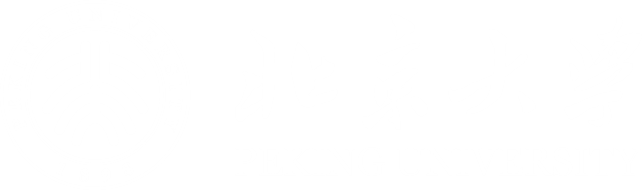 LOREM IPSUM DOLOR
概述：您的内容打在这里，或者通过复制您的文本后，在此框中选择粘贴，并选择只保留文字。在此录入上述图表的综合描述说明，在此录入上述图表的综合描述说明，在此录入上述图表的综合描述说明，在此录入上述图表的综合描述说明。
1
1
1
1
1
Text here
Text here
Text here
Text here
Text here
Copy paste fonts. Choose the only option to retain text.….. Copy paste fonts. Choose the only option to retain text.….. Copy paste fonts. Choose the only option to retain text.….. Copy paste fonts. Choose the only option to retain text.…..
Copy paste fonts. Choose the only option to retain text.….. Copy paste fonts. Choose the only option to retain text.….. Copy paste fonts. Choose the only option to retain text.….. Copy paste fonts. Choose the only option to retain text.…..
Copy paste fonts. Choose the only option to retain text.….. Copy paste fonts. Choose the only option to retain text.….. Copy paste fonts. Choose the only option to retain text.….. Copy paste fonts. Choose the only option to retain text.…..
Copy paste fonts. Choose the only option to retain text.….. Copy paste fonts. Choose the only option to retain text.….. Copy paste fonts. Choose the only option to retain text.….. Copy paste fonts. Choose the only option to retain text.…..
Copy paste fonts. Choose the only option to retain text.….. Copy paste fonts. Choose the only option to retain text.….. Copy paste fonts. Choose the only option to retain text.….. Copy paste fonts. Choose the only option to retain text.…..
研究思路与方法
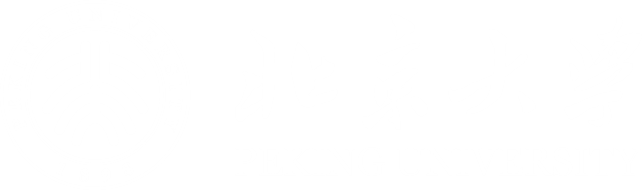 LOREM IPSUM DOLOR
概述：您的内容打在这里，或者通过复制您的文本后，在此框中选择粘贴，并选择只保留文字。在此录入上述图表的综合描述说明，在此录入上述图表的综合描述说明，在此录入上述图表的综合描述说明，在此录入上述图表的综合描述说明。
Unified fonts make reading more fluent.
01.Text here
02.Text here
03.Text here
04.Text here
Theme color makes PPT more convenient to change.
Adjust the spacing to adapt to Chinese typesetting, use the reference line in PPT.
Supporting text here. 
……
Supporting text here. 
……
Supporting text here. 
……
Supporting text here. 
……
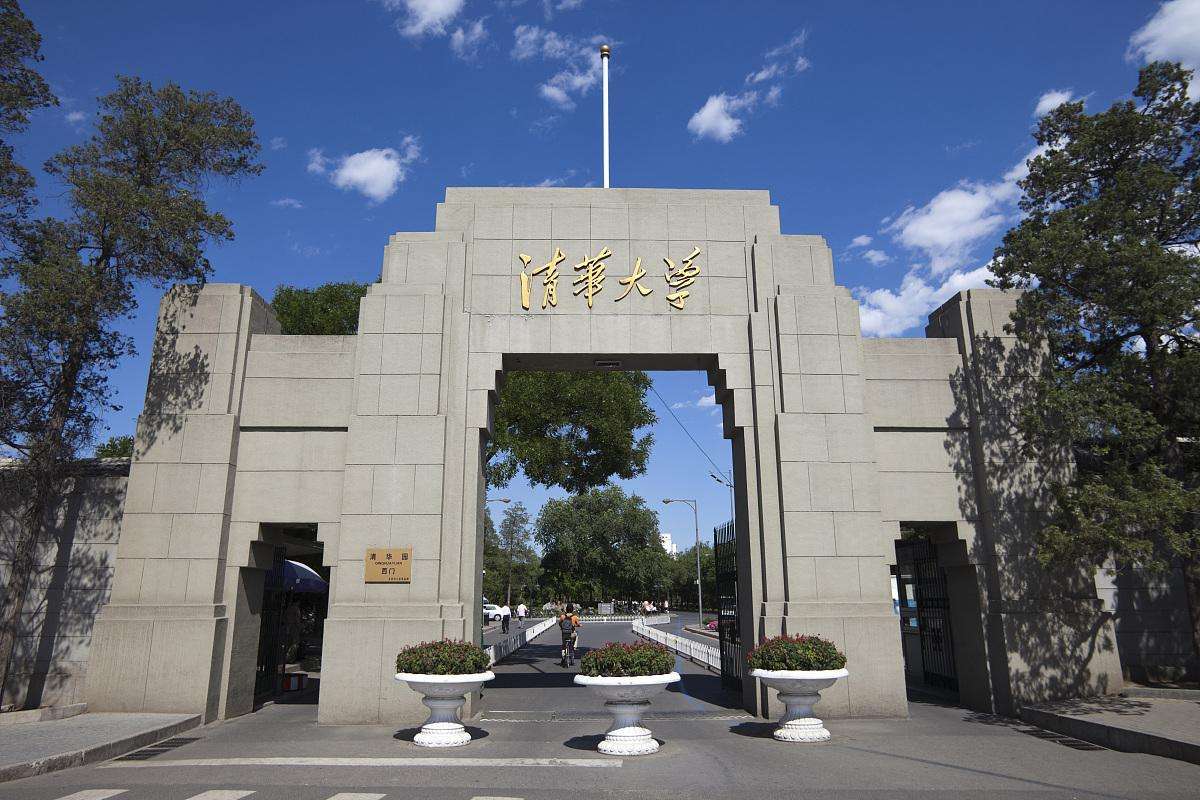 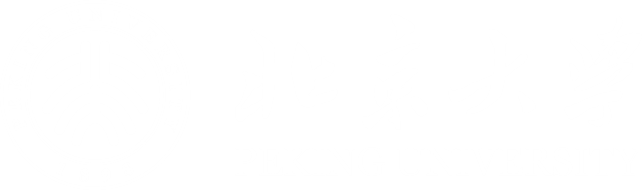 关键技术与实践难点
/03
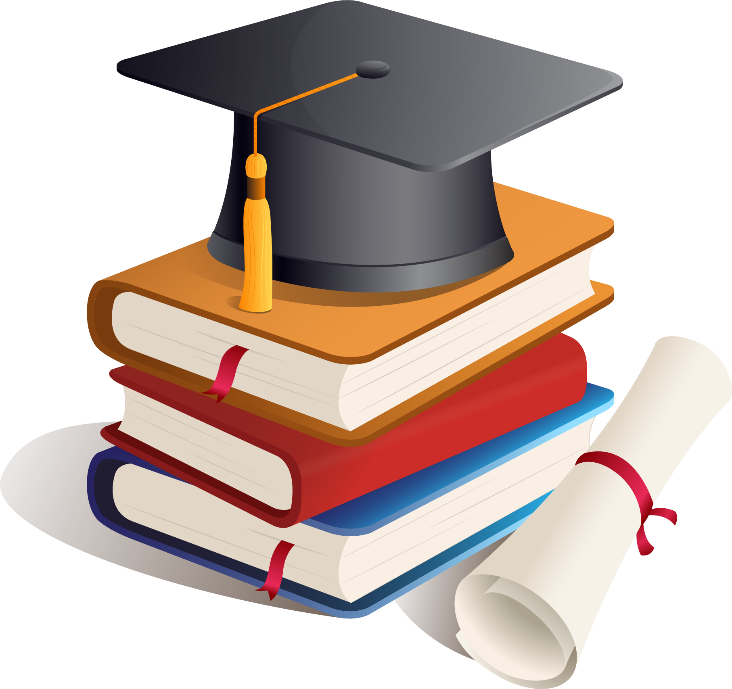 贡献创新
理论基础
研究意义
选题背景
关键技术与实践难点
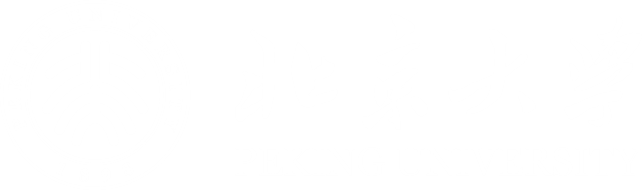 LOREM IPSUM DOLOR
1
1
1
1
Text here
Text here
Text here
Text here
Text here
Copy paste fonts. Choose the only option to retain text.….. Copy paste fonts. Choose the only option to retain text.….. Copy paste fonts. Choose the only option to retain text.….. Copy paste fonts. Choose the only option to retain text.…..
Copy paste fonts. Choose the only option to retain text.….. Copy paste fonts. Choose the only option to retain text.…..
Copy paste fonts. Choose the only option to retain text.….. Copy paste fonts. Choose the only option to retain text.…..
Copy paste fonts. Choose the only option to retain text.….. Copy paste fonts. Choose the only option to retain text.…..
Unified fonts make reading more fluent.
Text here
Theme color makes PPT more convenient to change.
Adjust the spacing to adapt to Chinese typesetting, use the reference line in PPT.
Text here
Text here
关键技术与实践难点
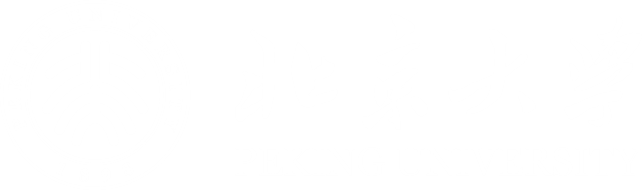 LOREM IPSUM DOLOR
Text here
Text
1
1
1
Text here
Text here
Text here
Copy paste fonts. Choose the only option to retain text.….. Copy paste fonts. Choose the only option to retain text.….. Copy paste fonts. Choose the only option to retain text.….. Copy paste fonts. Choose the only option to retain text.…..
Copy paste fonts. Choose the only option to retain text.….. Copy paste fonts. Choose the only option to retain text.….. Copy paste fonts. Choose the only option to retain text.….. Copy paste fonts. Choose the only option to retain text.…..
Copy paste fonts. Choose the only option to retain text.….. Copy paste fonts. Choose the only option to retain text.….. Copy paste fonts. Choose the only option to retain text.….. Copy paste fonts. Choose the only option to retain text.…..
Text
Text
关键技术与实践难点
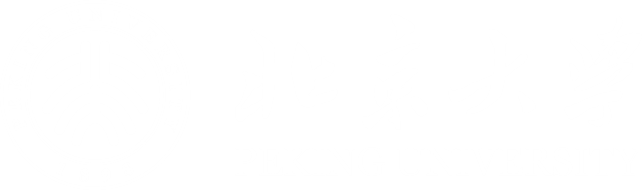 LOREM IPSUM DOLOR
1
1
1
Text here
Text here
Text here
Copy paste fonts. Choose the only option to retain text.….. Copy paste fonts. Choose the only option to retain text.….. Copy paste fonts. Choose the only option to retain text.….. Copy paste fonts. Choose the only option to retain text.…..
Copy paste fonts. Choose the only option to retain text.….. Copy paste fonts. Choose the only option to retain text.….. Copy paste fonts. Choose the only option to retain text.….. Copy paste fonts. Choose the only option to retain text.…..
Copy paste fonts. Choose the only option to retain text.….. Copy paste fonts. Choose the only option to retain text.….. Copy paste fonts. Choose the only option to retain text.….. Copy paste fonts. Choose the only option to retain text.…..
关键技术与实践难点
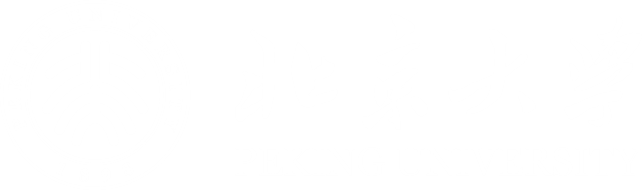 LOREM IPSUM DOLOR
1
1
1
1
Text here
Text here
Text here
Text here
Copy paste fonts. Choose the only option to retain text.….. Copy paste fonts. Choose the only option to retain text.….. Copy paste fonts. Choose the only option to retain text.….. Copy paste fonts. Choose the only option to retain text.…..
Copy paste fonts. Choose the only option to retain text.….. Copy paste fonts. Choose the only option to retain text.….. Copy paste fonts. Choose the only option to retain text.….. Copy paste fonts. Choose the only option to retain text.…..
Copy paste fonts. Choose the only option to retain text.….. Copy paste fonts. Choose the only option to retain text.….. Copy paste fonts. Choose the only option to retain text.….. Copy paste fonts. Choose the only option to retain text.…..
Copy paste fonts. Choose the only option to retain text.….. Copy paste fonts. Choose the only option to retain text.….. Copy paste fonts. Choose the only option to retain text.….. Copy paste fonts. Choose the only option to retain text.…..
关键技术与实践难点
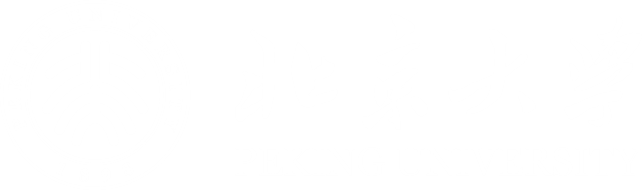 LOREM IPSUM DOLOR
概述：您的内容打在这里，或者通过复制您的文本后，在此框中选择粘贴，并选择只保留文字。在此录入上述图表的综合描述说明，在此录入上述图表的综合描述说明，在此录入上述图表的综合描述说明，在此录入上述图表的综合描述说明。
1
1
1
1
Text here
Copy paste fonts. Choose the only option to retain text.….. Copy paste fonts. Choose the only option to retain text.….. Copy paste fonts. Choose the only option to retain text.….. Copy paste fonts. Choose the only option to retain text.…..
Copy paste fonts. Choose the only option to retain text.….. Copy paste fonts. Choose the only option to retain text.….. Copy paste fonts. Choose the only option to retain text.….. Copy paste fonts. Choose the only option to retain text.…..
Copy paste fonts. Choose the only option to retain text.….. Copy paste fonts. Choose the only option to retain text.….. Copy paste fonts. Choose the only option to retain text.….. Copy paste fonts. Choose the only option to retain text.…..
Copy paste fonts. Choose the only option to retain text.….. Copy paste fonts. Choose the only option to retain text.….. Copy paste fonts. Choose the only option to retain text.….. Copy paste fonts. Choose the only option to retain text.…..
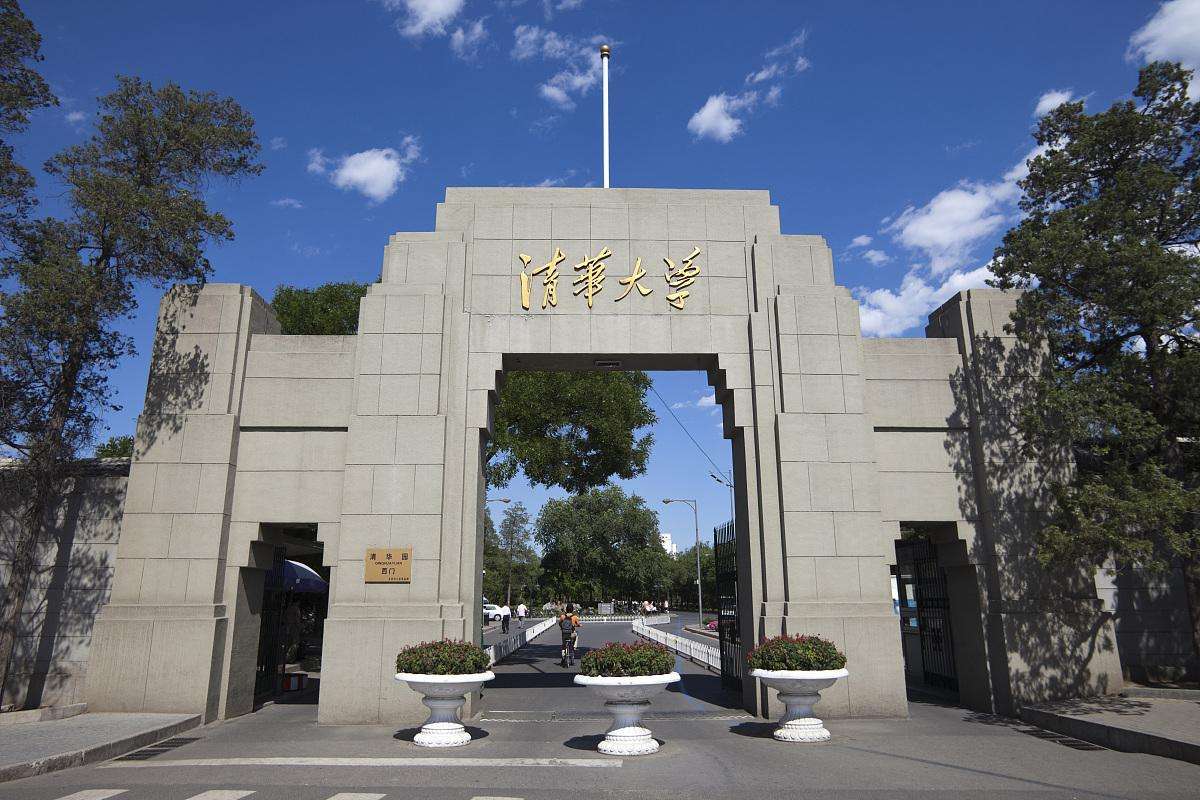 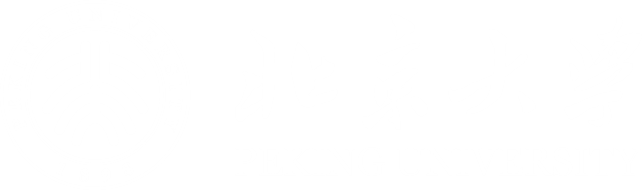 研究成果与应用前景
/04
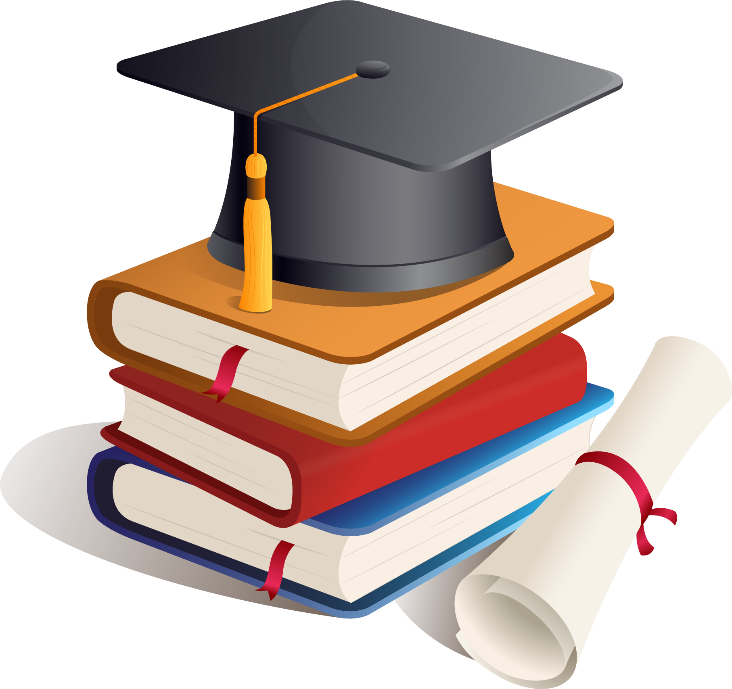 贡献创新
理论基础
研究意义
选题背景
关键技术与实践难点
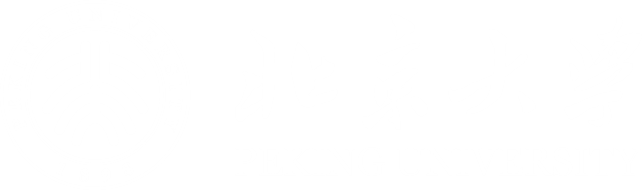 LOREM IPSUM DOLOR
1
1
1
1
1
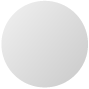 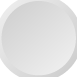 Text here
Text here
Text here
Text here
Text here
Copy paste fonts. Choose the only option to retain text.….. Copy paste fonts. Choose the only option to retain text.….. Copy paste fonts. Choose the only option to retain text.….. Copy paste fonts. Choose the only option to retain text.…..
Copy paste fonts. Choose the only option to retain text.….. Copy paste fonts. Choose the only option to retain text.….. Copy paste fonts. Choose the only option to retain text.….. Copy paste fonts. Choose the only option to retain text.…..
Copy paste fonts. Choose the only option to retain text.….. Copy paste fonts. Choose the only option to retain text.….. Copy paste fonts. Choose the only option to retain text.….. Copy paste fonts. Choose the only option to retain text.…..
Copy paste fonts. Choose the only option to retain text.….. Copy paste fonts. Choose the only option to retain text.….. Copy paste fonts. Choose the only option to retain text.….. Copy paste fonts. Choose the only option to retain text.…..
Copy paste fonts. Choose the only option to retain text.….. Copy paste fonts. Choose the only option to retain text.….. Copy paste fonts. Choose the only option to retain text.….. Copy paste fonts. Choose the only option to retain text.…..
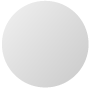 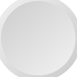 关键技术与实践难点
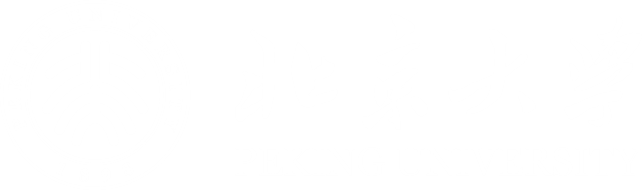 LOREM IPSUM DOLOR
1
1
1
Text here
Text here
Text here
Copy paste fonts. Choose the only option to retain text.….. Copy paste fonts. Choose the only option to retain text.….. Copy paste fonts. Choose the only option to retain text.….. Copy paste fonts. Choose the only option to retain text.…..
Copy paste fonts. Choose the only option to retain text.….. Copy paste fonts. Choose the only option to retain text.….. Copy paste fonts. Choose the only option to retain text.….. Copy paste fonts. Choose the only option to retain text.…..
Copy paste fonts. Choose the only option to retain text.….. Copy paste fonts. Choose the only option to retain text.….. Copy paste fonts. Choose the only option to retain text.….. Copy paste fonts. Choose the only option to retain text.…..
关键技术与实践难点
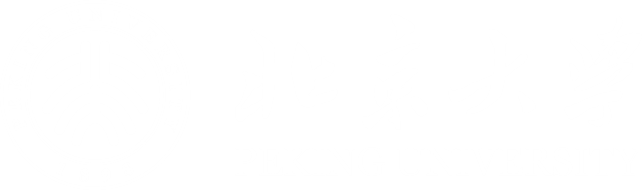 LOREM IPSUM DOLOR
概述：您的内容打在这里，或者通过复制您的文本后，在此框中选择粘贴，并选择只保留文字。在此录入上述图表的综合描述说明，在此录入上述图表的综合描述说明，在此录入上述图表的综合描述说明，在此录入上述图表的综合描述说明。
1
1
1
1
Text here
Text here
Text here
Text here
Copy paste fonts. Choose the only option to retain text.….. Copy paste fonts. Choose the only option to retain text.….. Copy paste fonts. Choose the only option to retain text.….. Copy paste fonts. Choose the only option to retain text.…..
Copy paste fonts. Choose the only option to retain text.….. Copy paste fonts. Choose the only option to retain text.….. Copy paste fonts. Choose the only option to retain text.….. Copy paste fonts. Choose the only option to retain text.…..
Copy paste fonts. Choose the only option to retain text.….. Copy paste fonts. Choose the only option to retain text.….. Copy paste fonts. Choose the only option to retain text.….. Copy paste fonts. Choose the only option to retain text.…..
Copy paste fonts. Choose the only option to retain text.….. Copy paste fonts. Choose the only option to retain text.….. Copy paste fonts. Choose the only option to retain text.….. Copy paste fonts. Choose the only option to retain text.…..
关键技术与实践难点
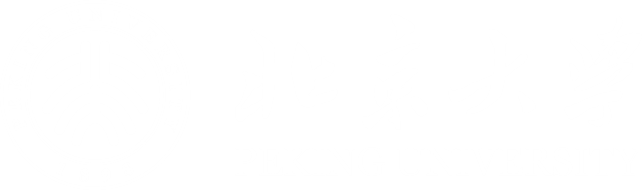 LOREM IPSUM DOLOR
1
1
1
1
Text here
Text here
Text here
Text here
Copy paste fonts. Choose the only option to retain text.….. Copy paste fonts. Choose the only option to retain text.….. Copy paste fonts. Choose the only option to retain text.….. Copy paste fonts. Choose the only option to retain text.…..
Copy paste fonts. Choose the only option to retain text.….. Copy paste fonts. Choose the only option to retain text.….. Copy paste fonts. Choose the only option to retain text.….. Copy paste fonts. Choose the only option to retain text.…..
Copy paste fonts. Choose the only option to retain text.….. Copy paste fonts. Choose the only option to retain text.….. Copy paste fonts. Choose the only option to retain text.….. Copy paste fonts. Choose the only option to retain text.…..
Copy paste fonts. Choose the only option to retain text.….. Copy paste fonts. Choose the only option to retain text.….. Copy paste fonts. Choose the only option to retain text.….. Copy paste fonts. Choose the only option to retain text.…..
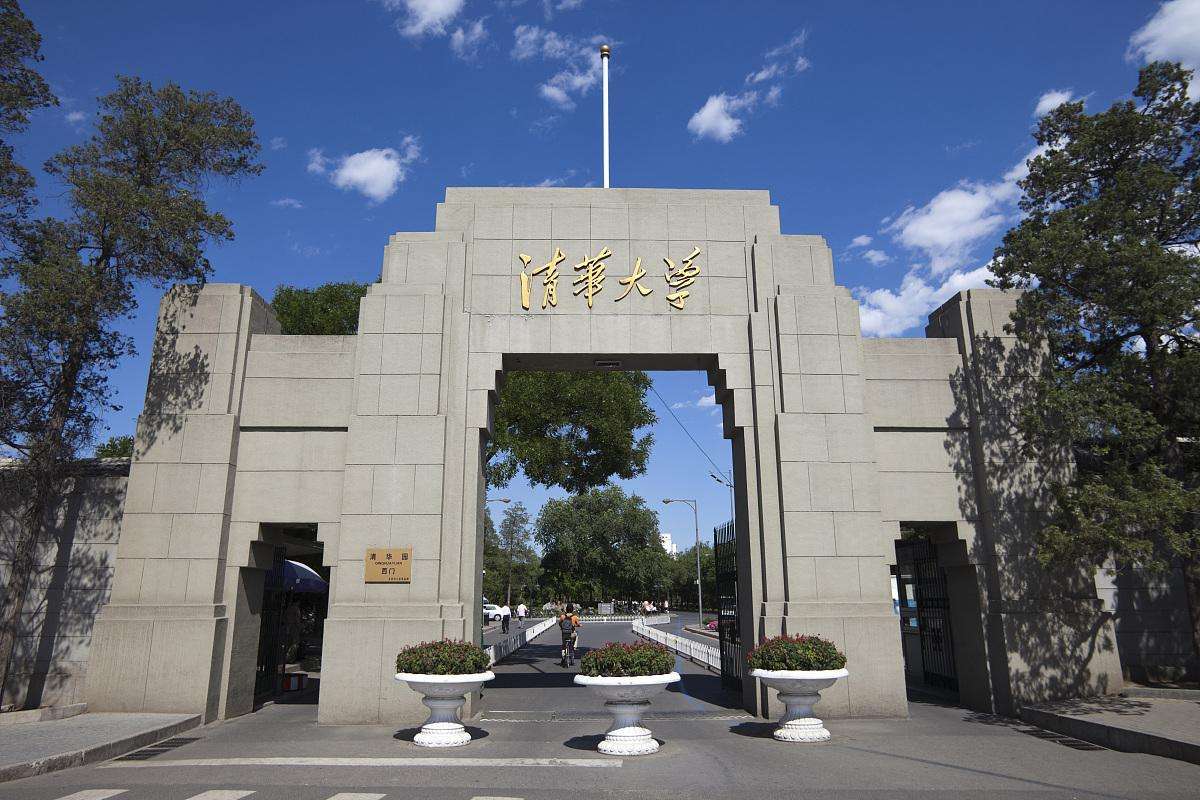 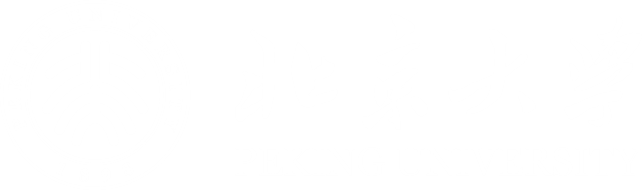 相关建议与论文总结
/05
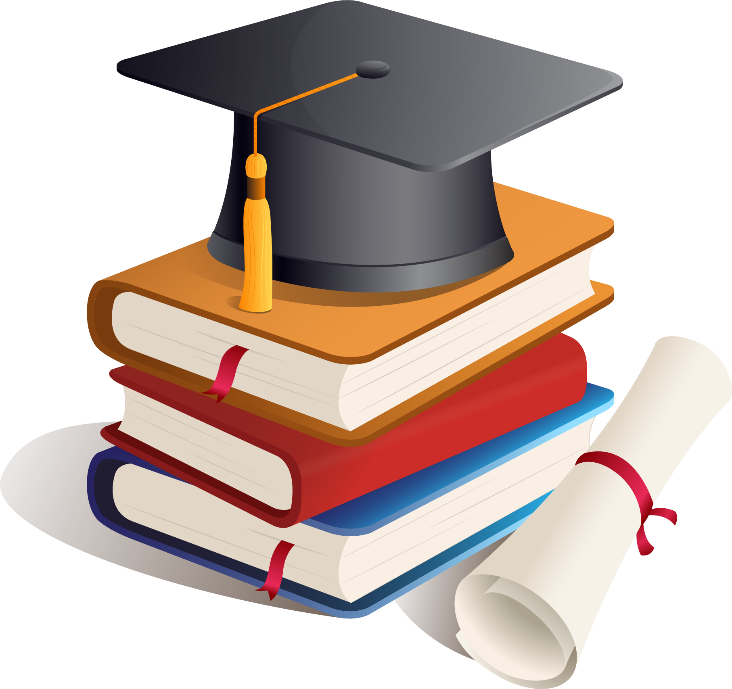 贡献创新
理论基础
研究意义
选题背景
相关建议与论文总结
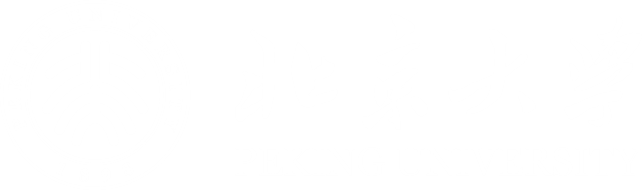 LOREM IPSUM DOLOR
概述：您的内容打在这里，或者通过复制您的文本后，在此框中选择粘贴，并选择只保留文字。在此录入上述图表的综合描述说明，在此录入上述图表的综合描述说明，在此录入上述图表的综合描述说明，在此录入上述图表的综合描述说明。
Unified fonts make reading more fluent.
1
1
1
Text here
Text here
Text here
Copy paste fonts. Choose the only option to retain text.….. Copy paste fonts. Choose the only option to retain text.….. Copy paste fonts. Choose the only option to retain text.….. Copy paste fonts. Choose the only option to retain text.…..
Copy paste fonts. Choose the only option to retain text.….. Copy paste fonts. Choose the only option to retain text.….. Copy paste fonts. Choose the only option to retain text.….. Copy paste fonts. Choose the only option to retain text.…..
Copy paste fonts. Choose the only option to retain text.….. Copy paste fonts. Choose the only option to retain text.….. Copy paste fonts. Choose the only option to retain text.….. Copy paste fonts. Choose the only option to retain text.…..
Theme color makes PPT more convenient to change.
Adjust the spacing to adapt to Chinese typesetting, use the reference line in PPT.
相关建议与论文总结
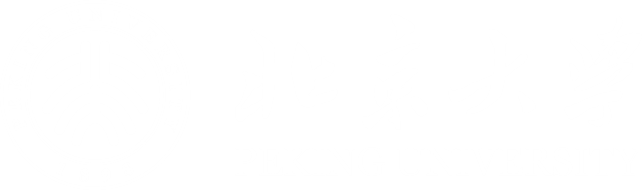 LOREM IPSUM DOLOR
概述：您的内容打在这里，或者通过复制您的文本后，在此框中选择粘贴，并选择只保留文字。在此录入上述图表的综合描述说明，在此录入上述图表的综合描述说明，在此录入上述图表的综合描述说明，在此录入上述图表的综合描述说明。
1
1
1
1
Text here
Text here
Text here
Text here
Copy paste fonts. Choose the only option to retain text.….. Copy paste fonts. Choose the only option to retain text.….. Copy paste fonts. Choose the only option to retain text.….. Copy paste fonts. Choose the only option to retain text.…..
Copy paste fonts. Choose the only option to retain text.….. Copy paste fonts. Choose the only option to retain text.….. Copy paste fonts. Choose the only option to retain text.….. Copy paste fonts. Choose the only option to retain text.…..
Copy paste fonts. Choose the only option to retain text.….. Copy paste fonts. Choose the only option to retain text.….. Copy paste fonts. Choose the only option to retain text.….. Copy paste fonts. Choose the only option to retain text.…..
Copy paste fonts. Choose the only option to retain text.….. Copy paste fonts. Choose the only option to retain text.….. Copy paste fonts. Choose the only option to retain text.….. Copy paste fonts. Choose the only option to retain text.…..
相关建议与论文总结
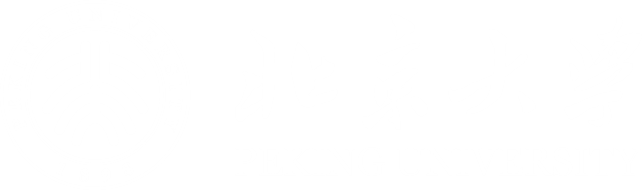 LOREM IPSUM DOLOR
概述：您的内容打在这里，或者通过复制您的文本后，在此框中选择粘贴，并选择只保留文字。在此录入上述图表的综合描述说明，在此录入上述图表的综合描述说明，在此录入上述图表的综合描述说明，在此录入上述图表的综合描述说明。
1
1
1
1
Text here
Text here
Text here
Text here
Copy paste fonts. Choose the only option to retain text.….. Copy paste fonts. Choose the only option to retain text.….. Copy paste fonts. Choose the only option to retain text.….. Copy paste fonts. Choose the only option to retain text.…..
Copy paste fonts. Choose the only option to retain text.….. Copy paste fonts. Choose the only option to retain text.….. Copy paste fonts. Choose the only option to retain text.….. Copy paste fonts. Choose the only option to retain text.…..
Copy paste fonts. Choose the only option to retain text.….. Copy paste fonts. Choose the only option to retain text.….. Copy paste fonts. Choose the only option to retain text.….. Copy paste fonts. Choose the only option to retain text.…..
Copy paste fonts. Choose the only option to retain text.….. Copy paste fonts. Choose the only option to retain text.….. Copy paste fonts. Choose the only option to retain text.….. Copy paste fonts. Choose the only option to retain text.…..
相关建议与论文总结
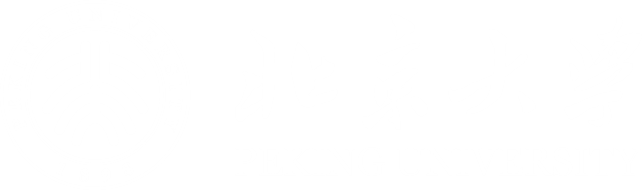 LOREM IPSUM DOLOR
概述：您的内容打在这里，或者通过复制您的文本后，在此框中选择粘贴，并选择只保留文字。在此录入上述图表的综合描述说明，在此录入上述图表的综合描述说明，在此录入上述图表的综合描述说明，在此录入上述图表的综合描述说明。
1
1
1
1
Text here
Text here
Text here
Text here
Copy paste fonts. Choose the only option to retain text.….. Copy paste fonts. Choose the only option to retain text.….. Copy paste fonts. Choose the only option to retain text.….. Copy paste fonts. Choose the only option to retain text.…..
Copy paste fonts. Choose the only option to retain text.….. Copy paste fonts. Choose the only option to retain text.….. Copy paste fonts. Choose the only option to retain text.….. Copy paste fonts. Choose the only option to retain text.…..
Copy paste fonts. Choose the only option to retain text.….. Copy paste fonts. Choose the only option to retain text.….. Copy paste fonts. Choose the only option to retain text.….. Copy paste fonts. Choose the only option to retain text.…..
Copy paste fonts. Choose the only option to retain text.….. Copy paste fonts. Choose the only option to retain text.….. Copy paste fonts. Choose the only option to retain text.….. Copy paste fonts. Choose the only option to retain text.…..
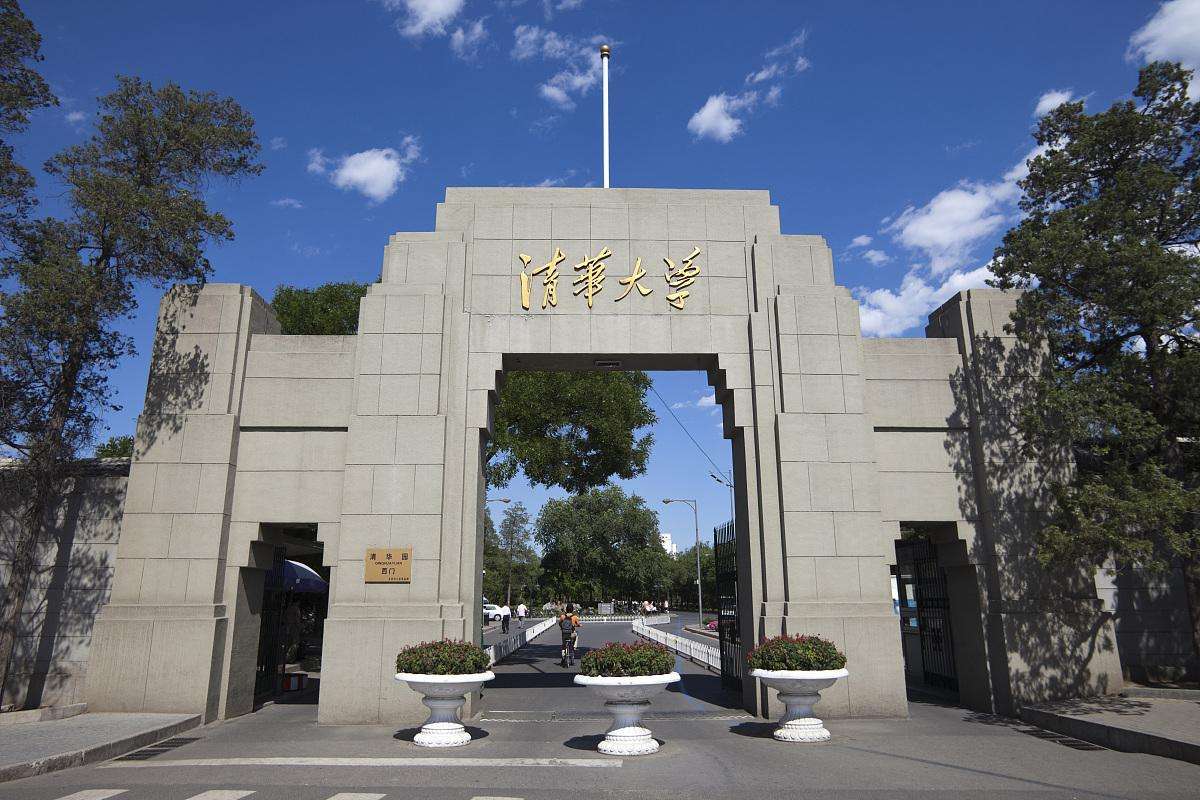 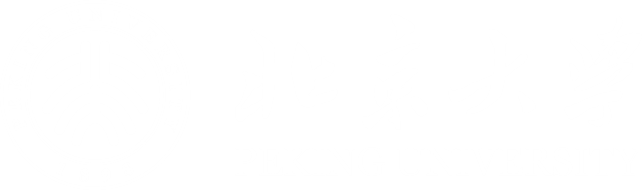 毕业论文答辩PPT模板
LOREM IPSUM DOLOR SIT AMET, CONSECTETUR ADIPISICING ELIT LOREM IPSUM DOLOR
时间：
汇报人：
图书馆